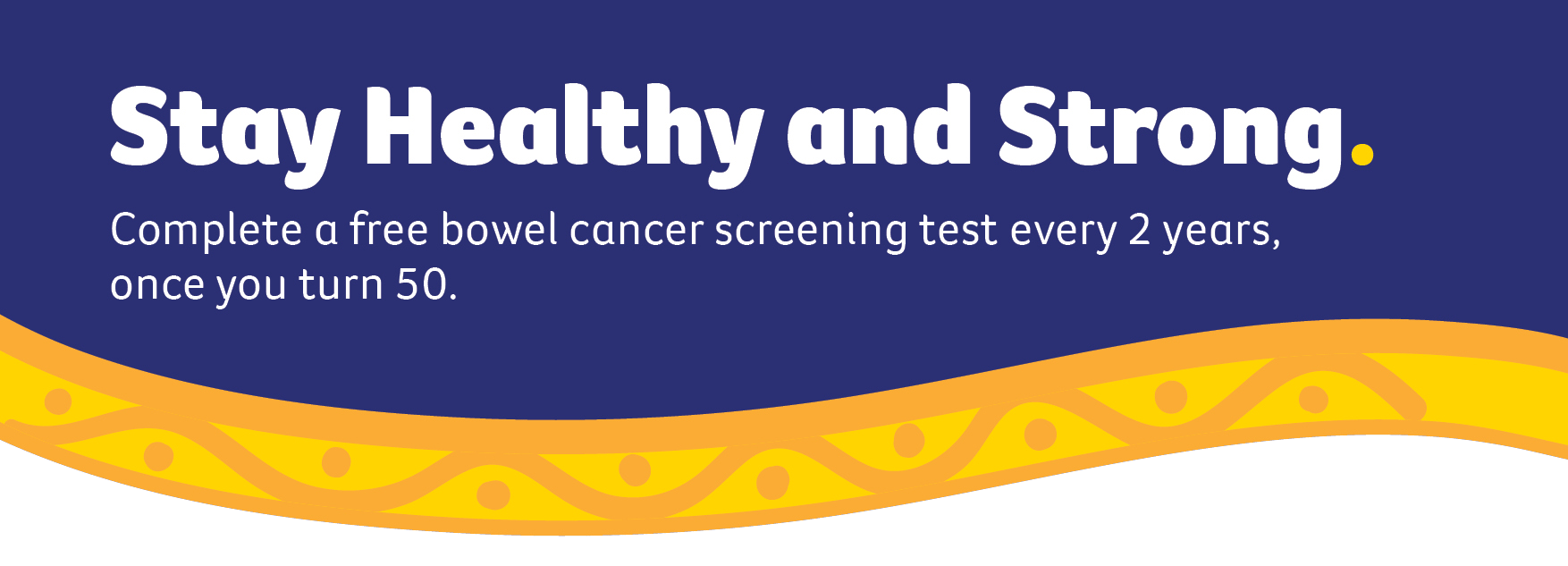 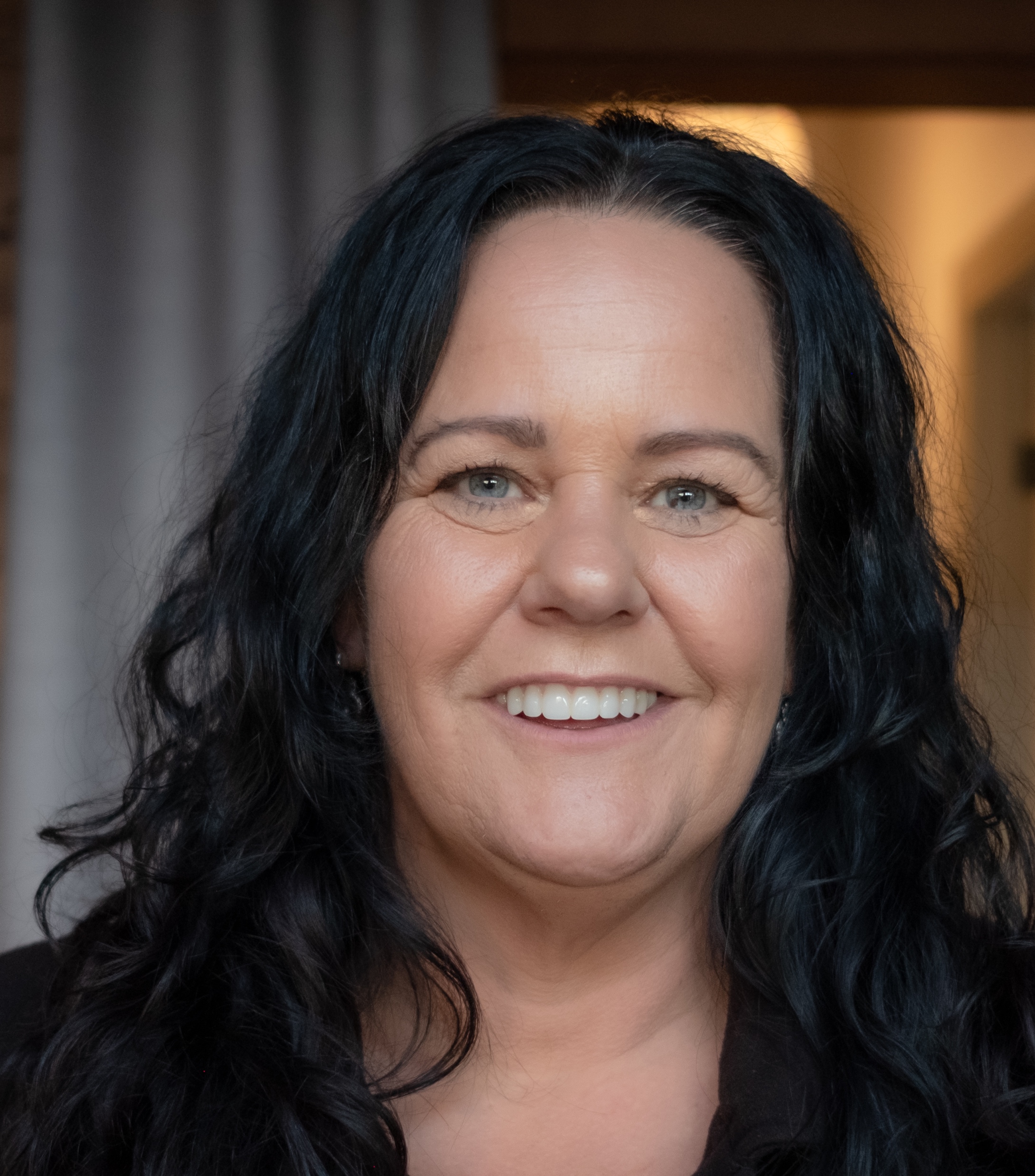 “It’s a very simple test that can give a lot of peace of mind”. 

- Simone, Awabakal Country
[Speaker Notes: To change the photo, right-click in the centre of the image and select ‘change picture’, then upload the replacement photo.
Quote textbox is editable.]